1. Cloud morphology (e.g., from satellite imagery or convection-permitting model output, like Arome Arctic)
Identification of CAO events
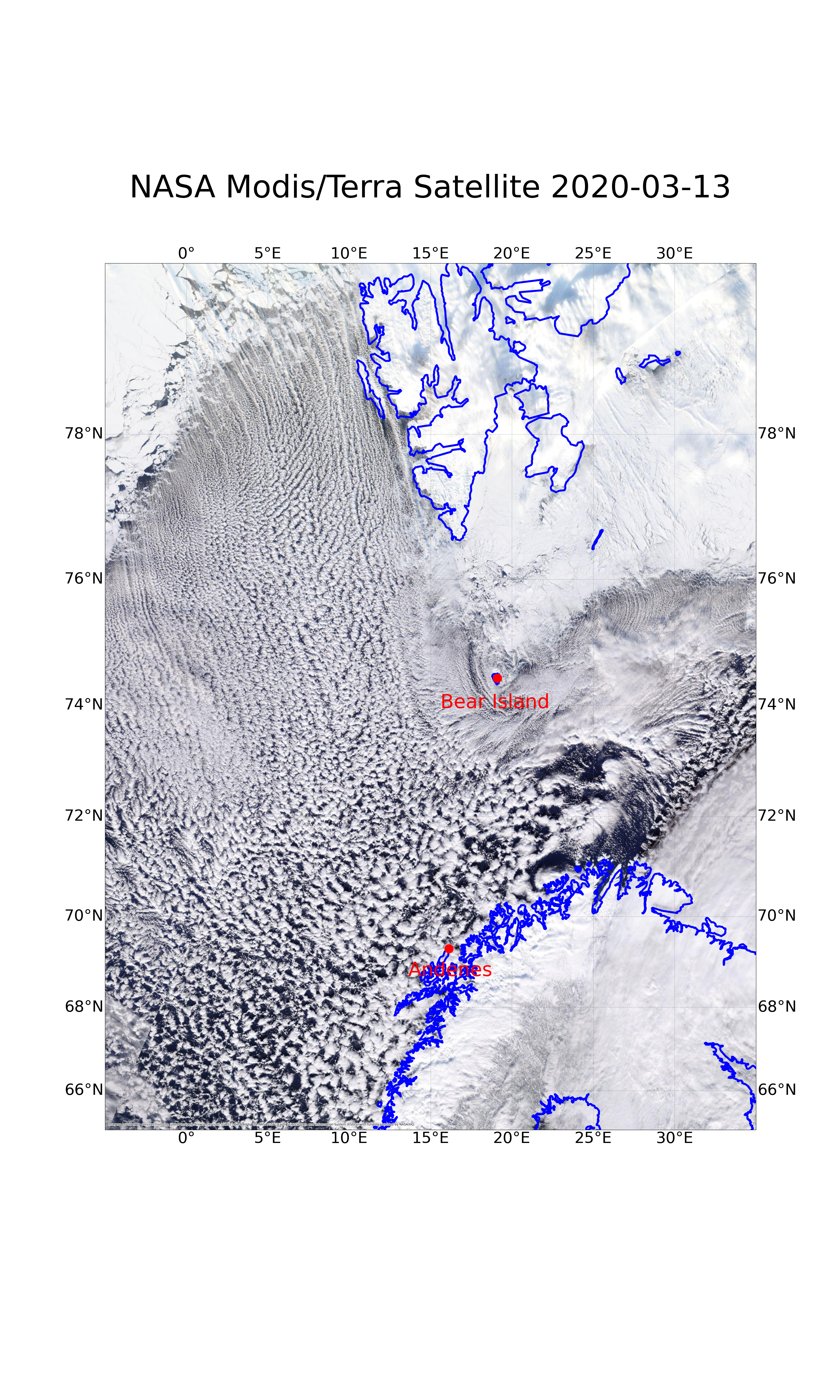 cloud streets, roughly aligned with the wind
mostly open cells
2. Low-level thermal instability:
   (a) Positive M index (most common)
closed cells / StratoCu
(b) CAO height < 800 hPa (Terpstra et al. (2021))
From Kolstad and Bracegirdle (2008), the M index is defined as :
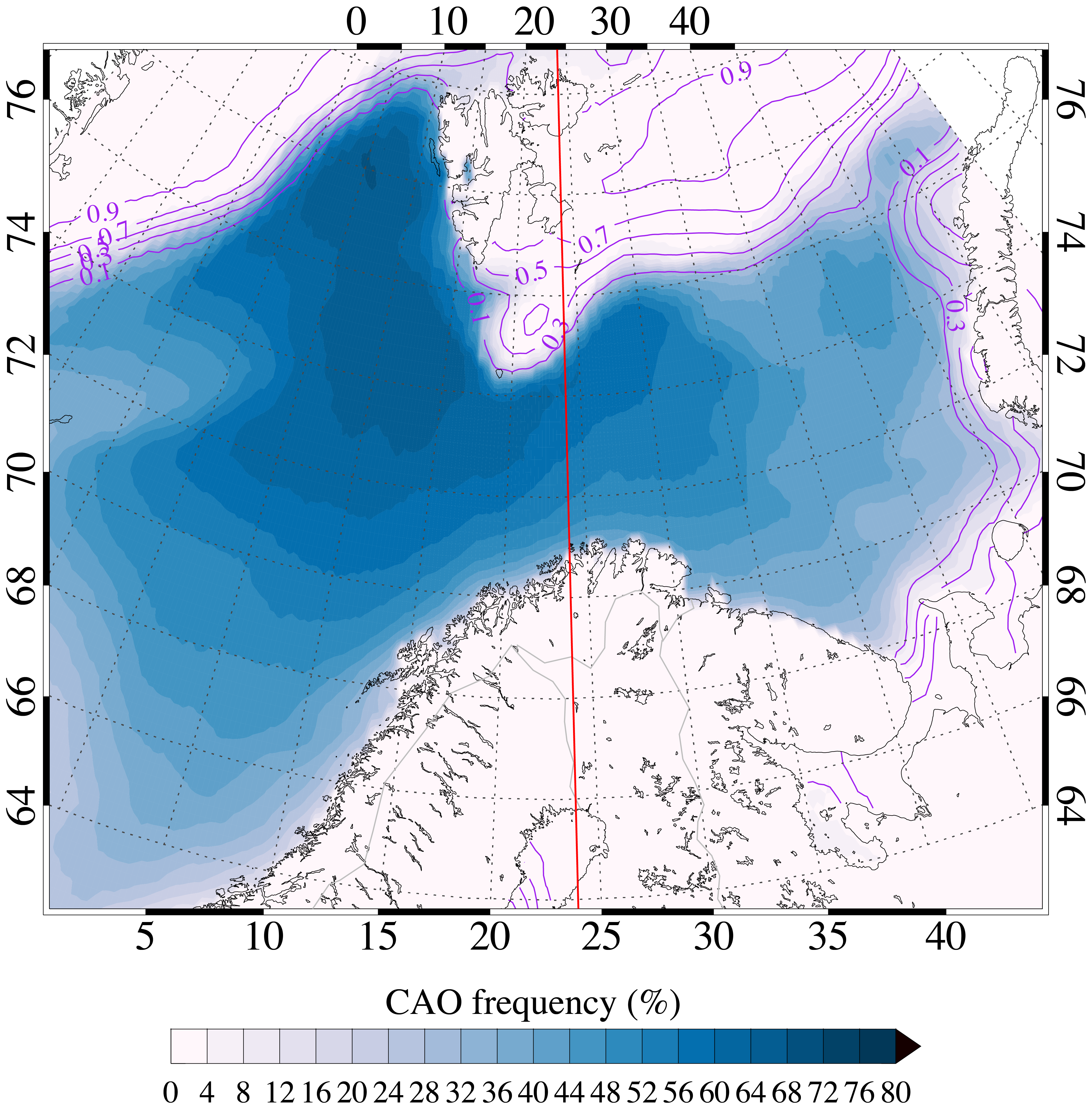 MCAO climatology
A: Andenes
K: Kiruna
Data: ERA5 reanalysis
Time: 2017 – 2022, between 22 Feb – 7 April only
CAO criteria
M > 0 (M=qskin – q850 mb (K) )
v < 0 (v - meridional wind)
Sea ice < 10%
Fram
Strait
max: 
62%
Barents Sea
24°E
Norwegian Sea
.
Andenes
.
Kiruna
polar low 
climatology
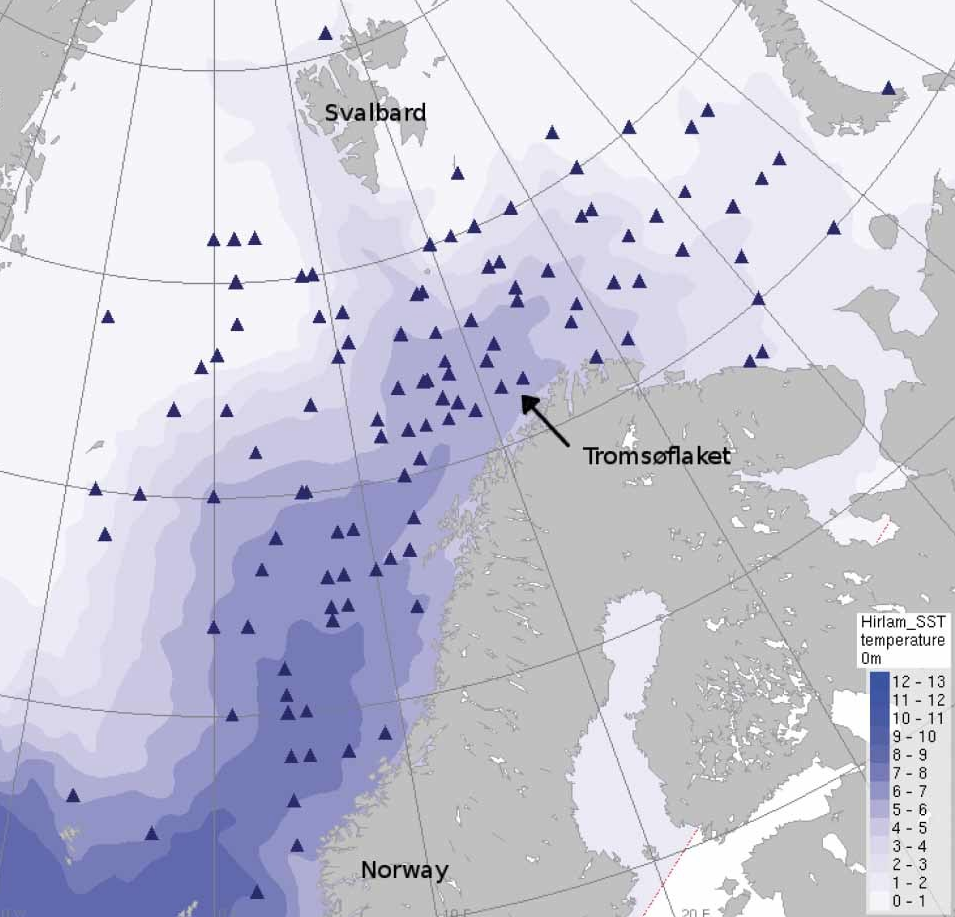 24°E
. Kiruna
Noer et al. 2011